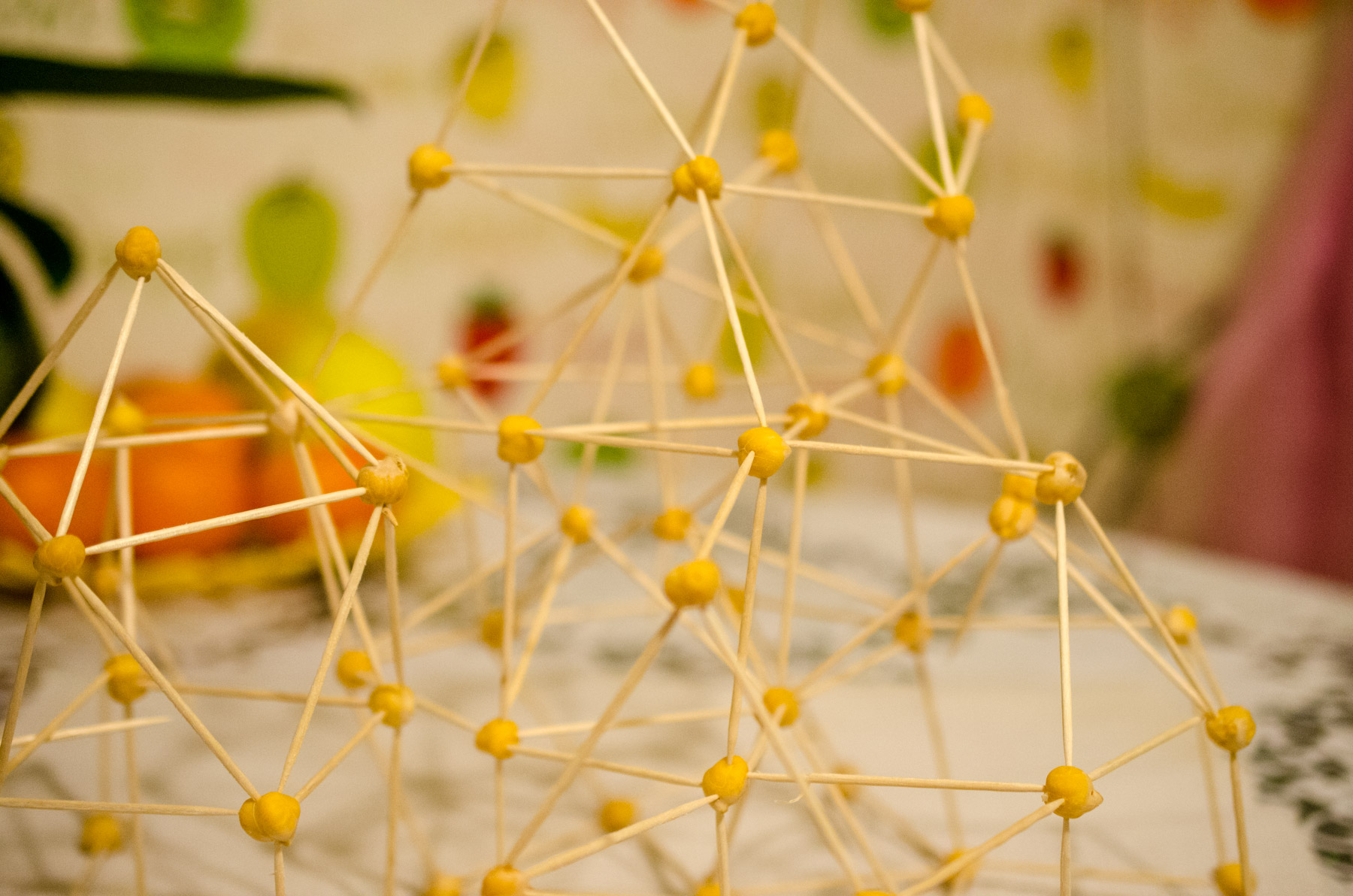 Муниципальное автономное учреждение дополнительного образования
«Центр дополнительного образования» г. Балаково Саратовской области

ПРЕЗЕНТАЦИЯ
к занятию по курсу «Конструирование» для детей 5-7 лет
Гороховый конструктор
Автор: педагог дополнительного образования 
Ефесова Екатерина Ивановна
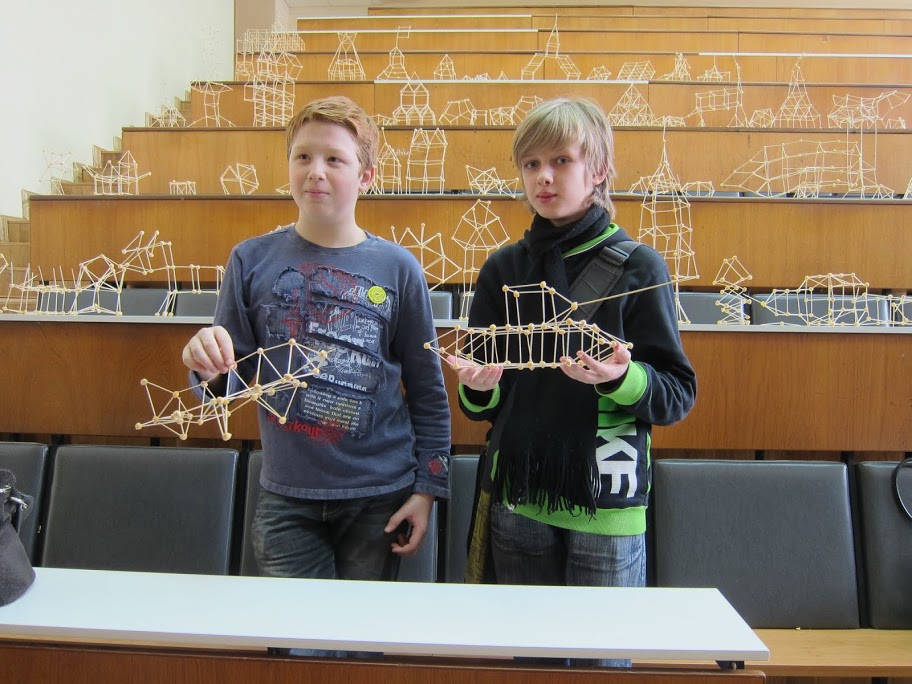 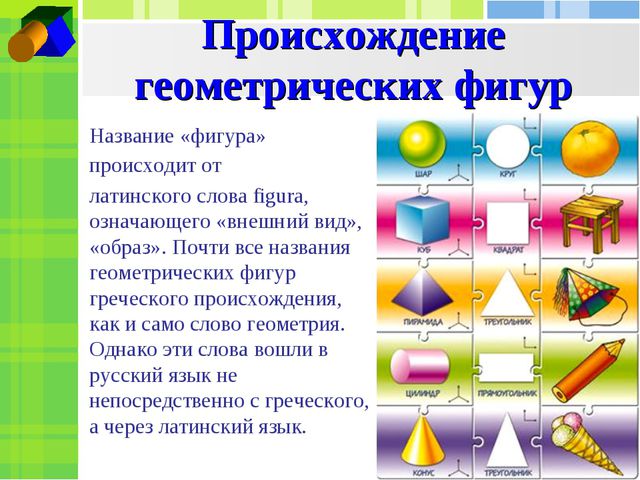 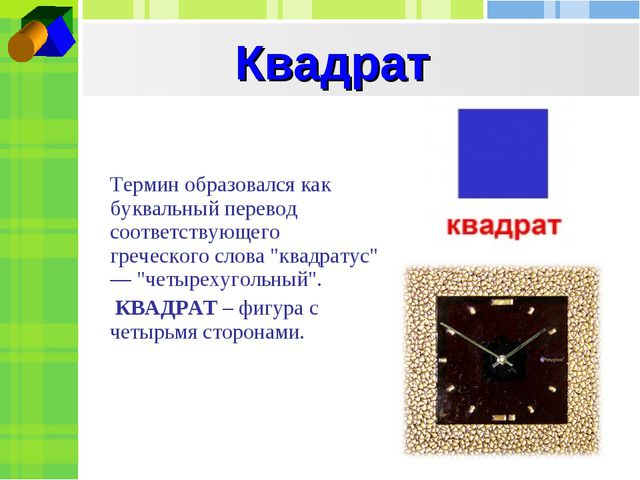 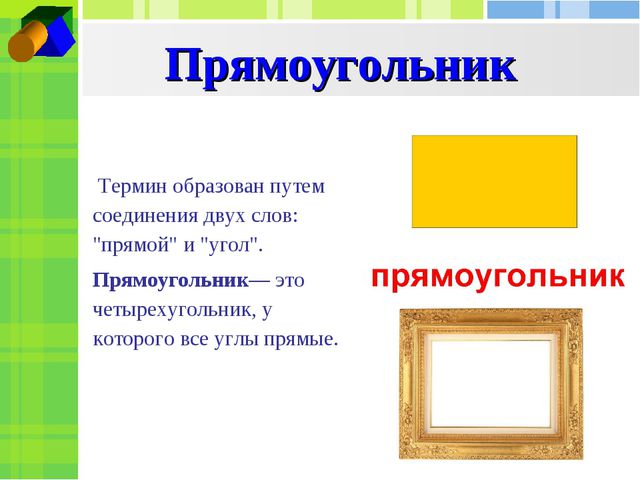 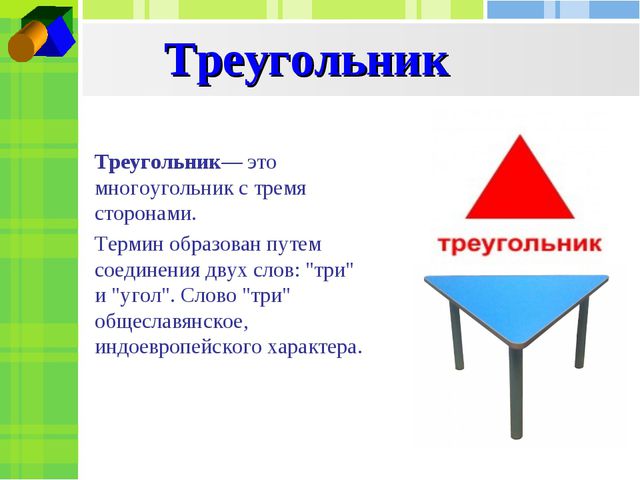 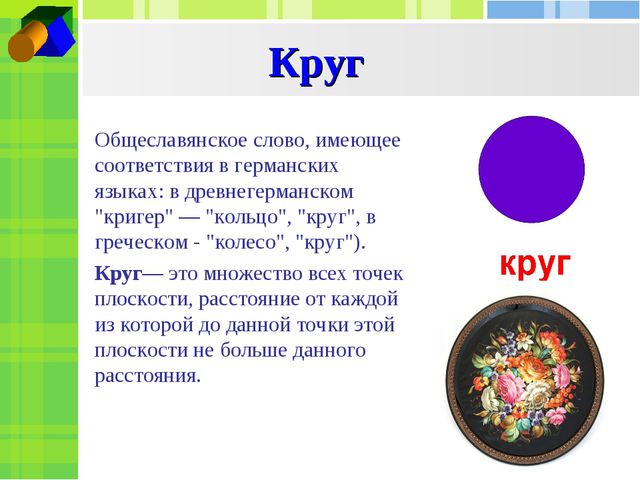 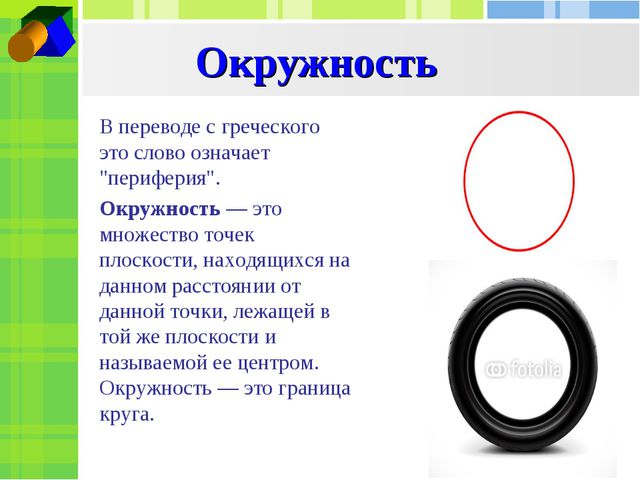 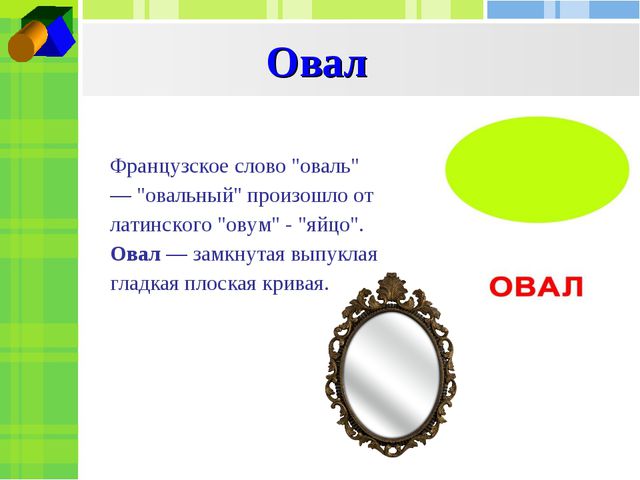 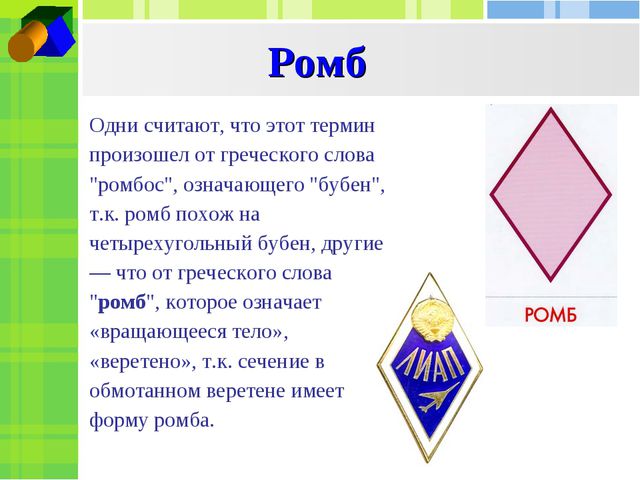 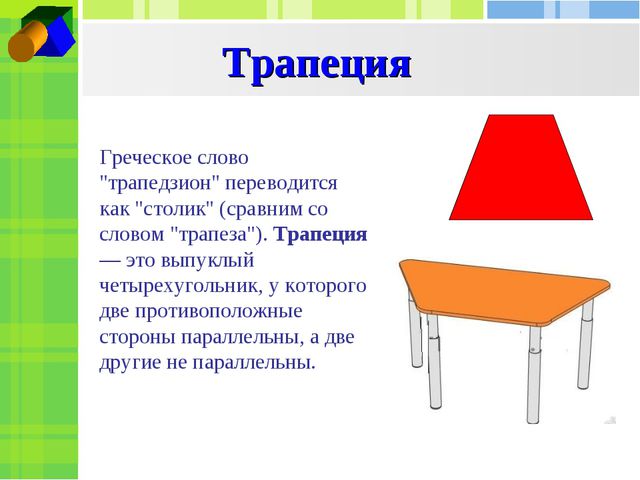 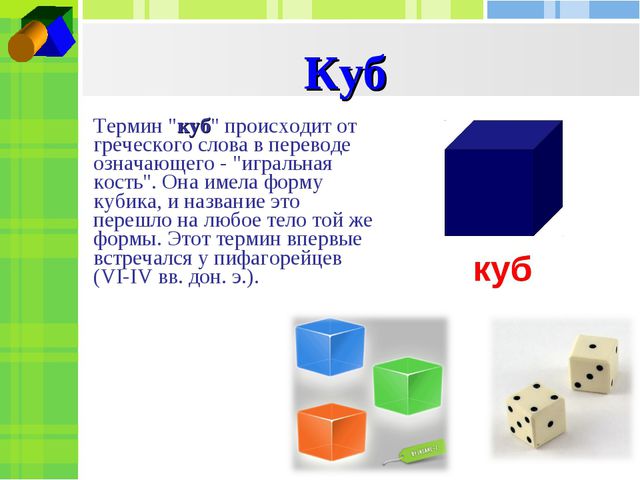 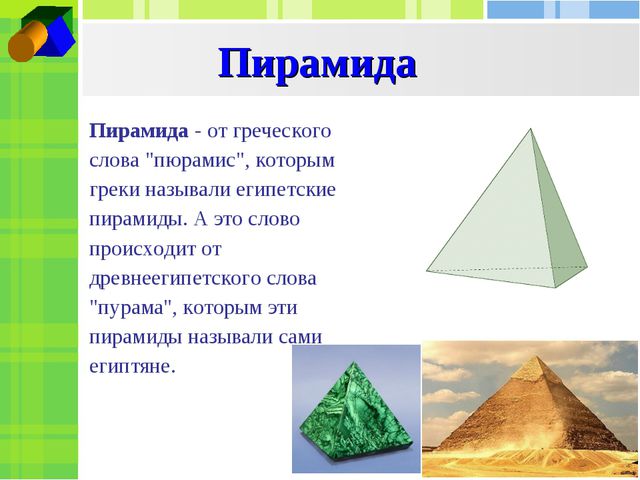 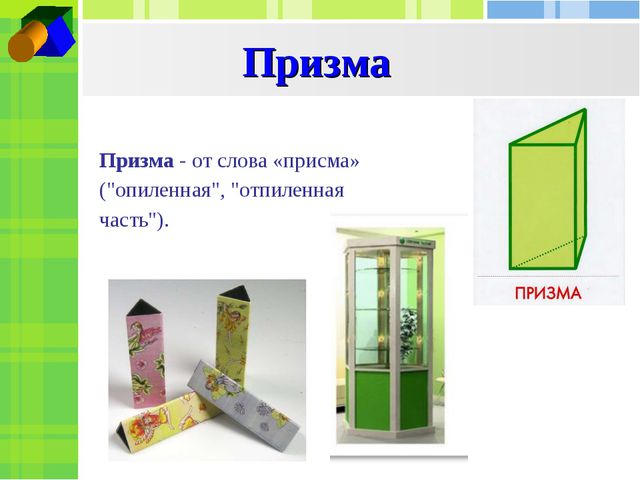 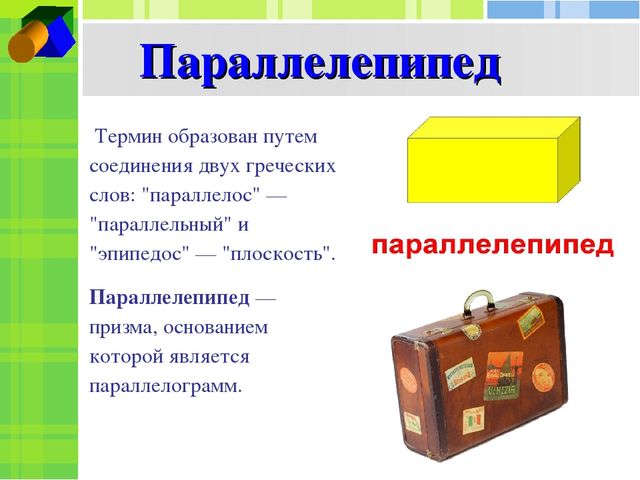 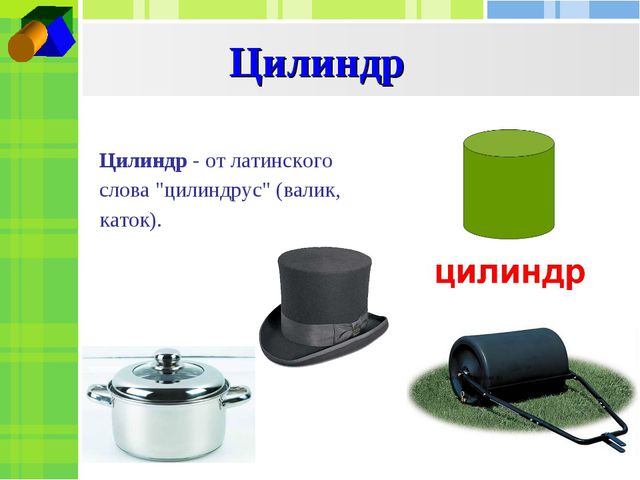 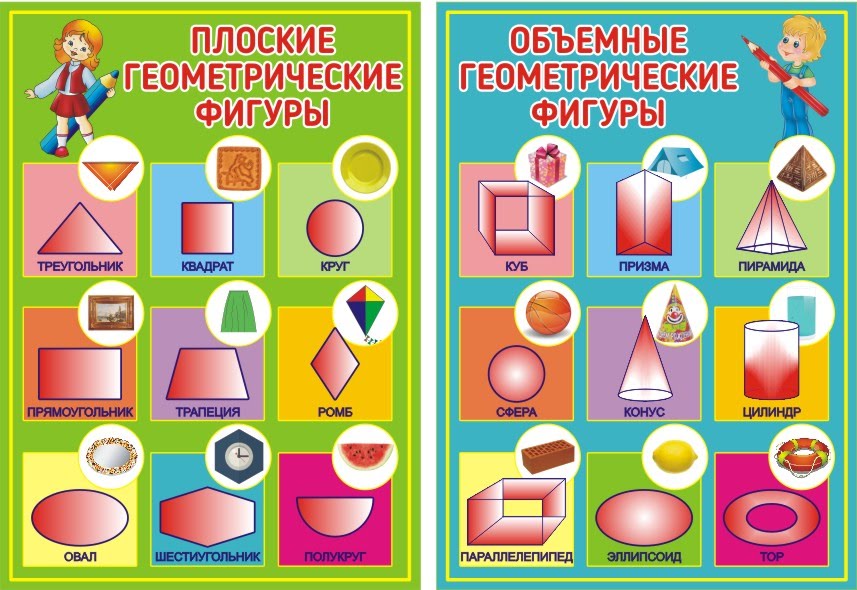 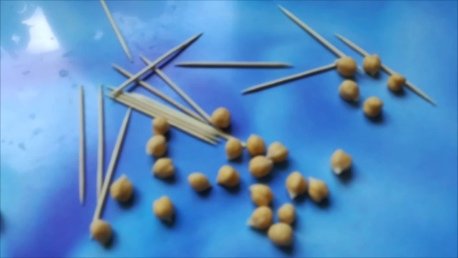 сторона
сторона
сторона
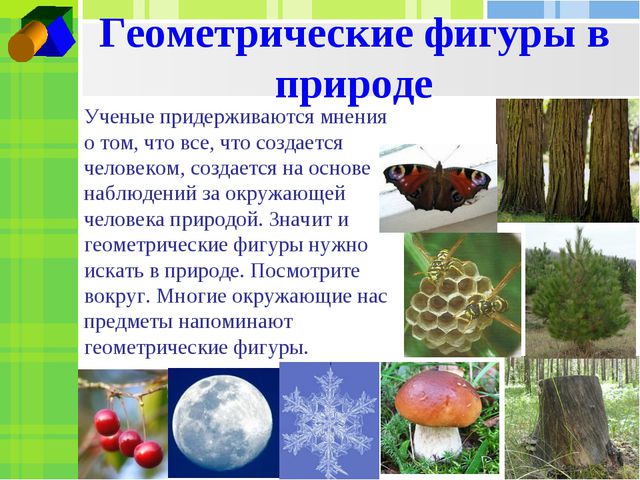 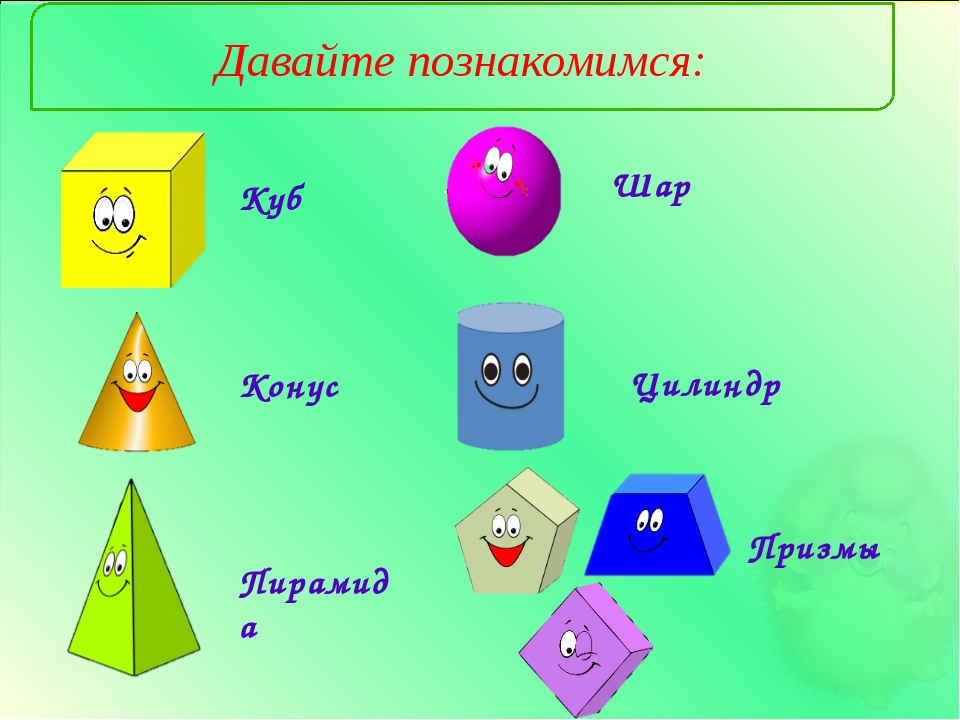 вершина
вершина
ребро
ребро
вершина
вершина
грань
вершина
ребро
основание
ребро
ребро
ребро
грань
основание
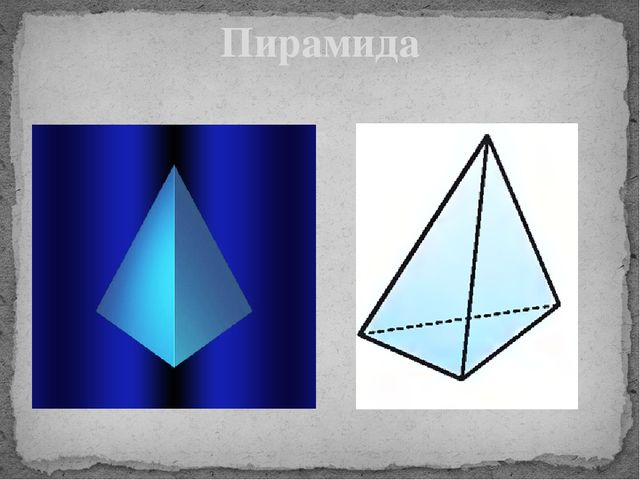 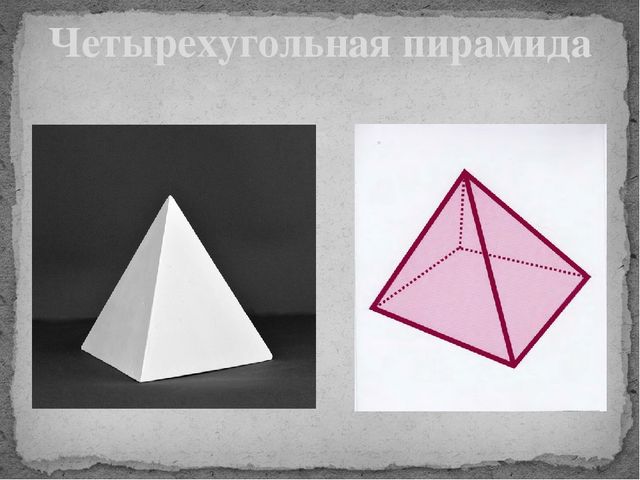